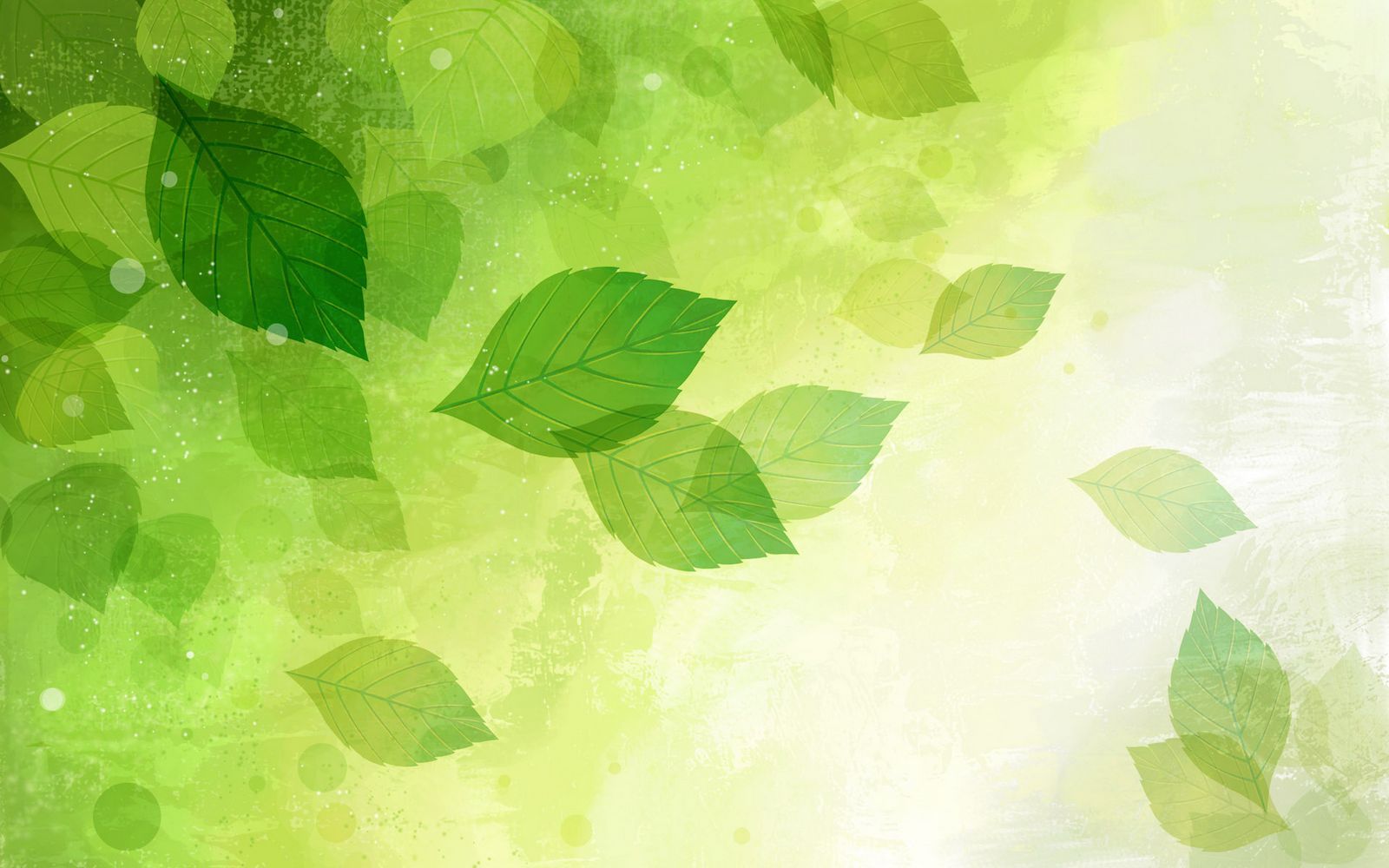 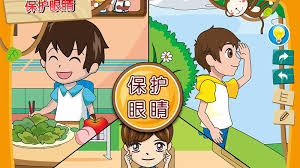 充足的休息，才能擁有健康的視力
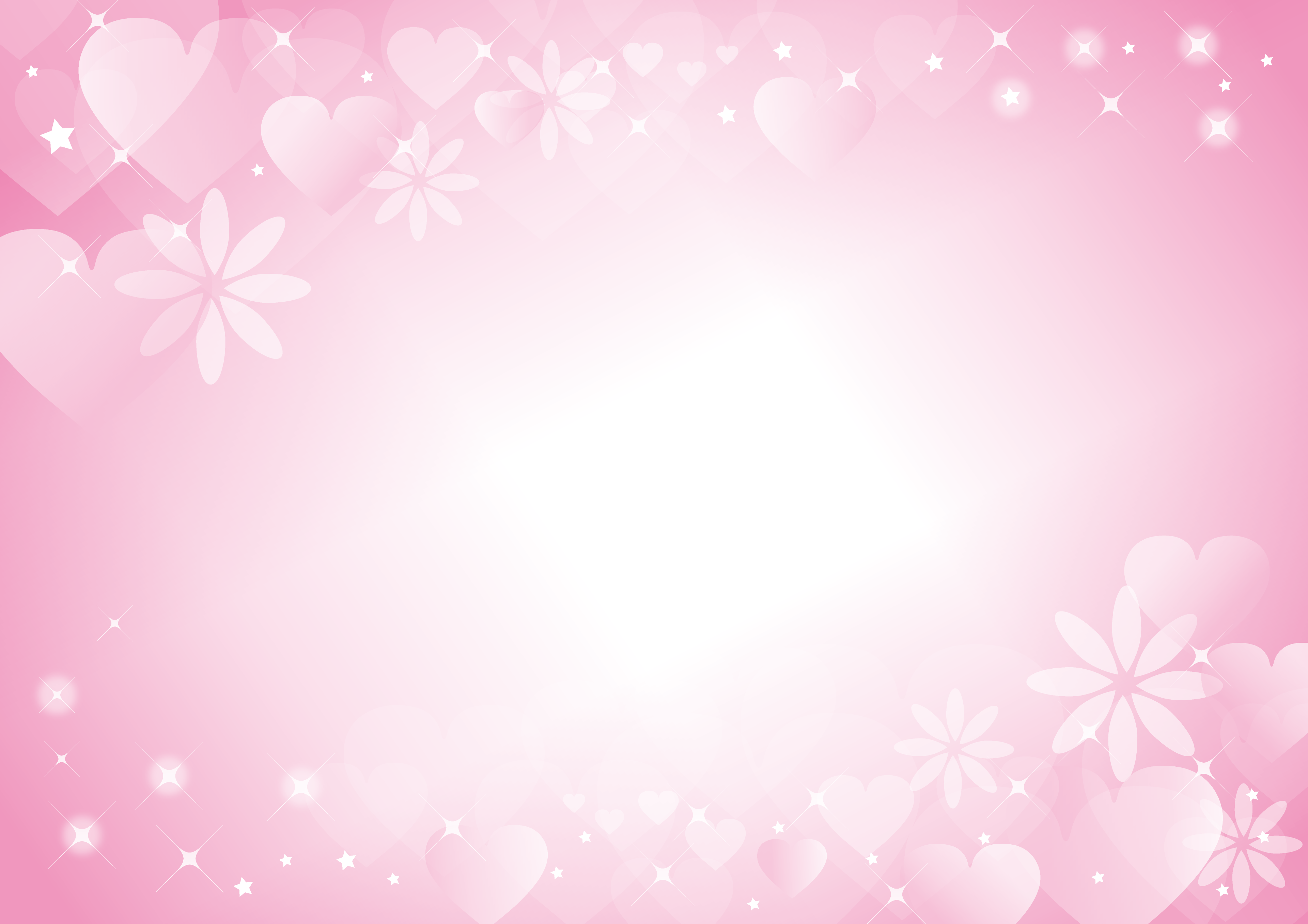 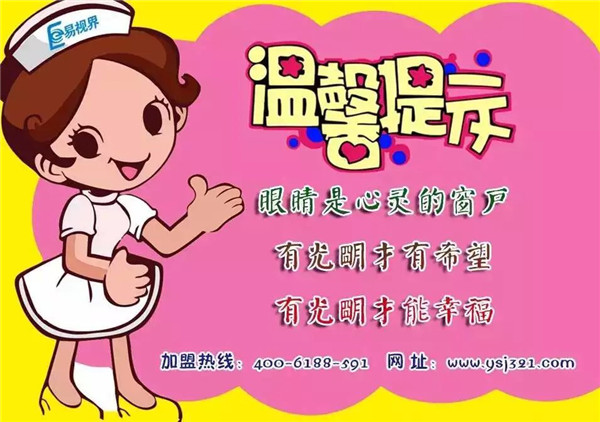 眼睛是靈魂之窗，保護眼睛
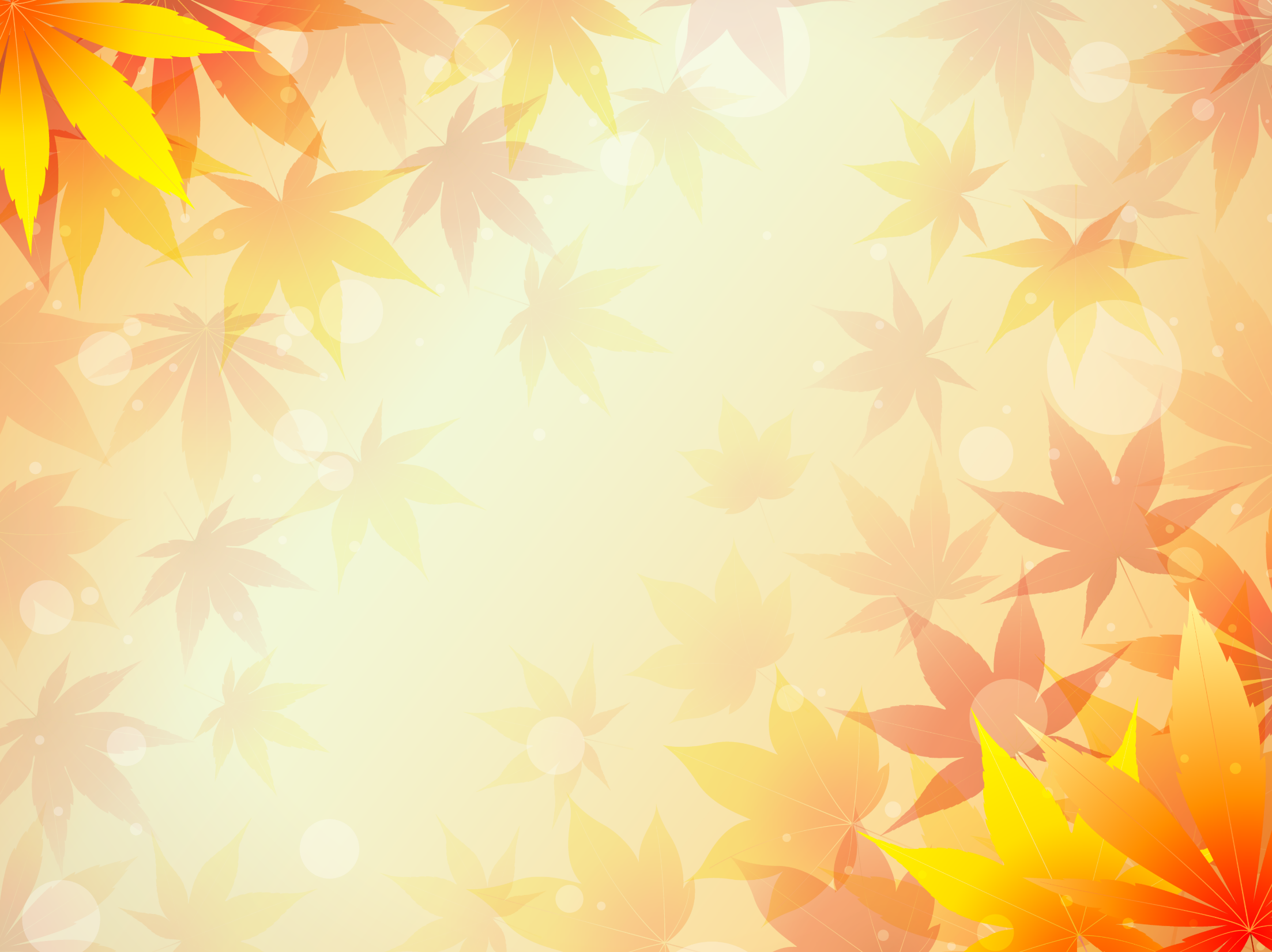 身體好，眼神自然有凝聚之氣
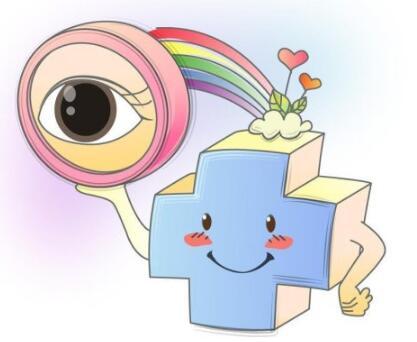 常保眼睛安康
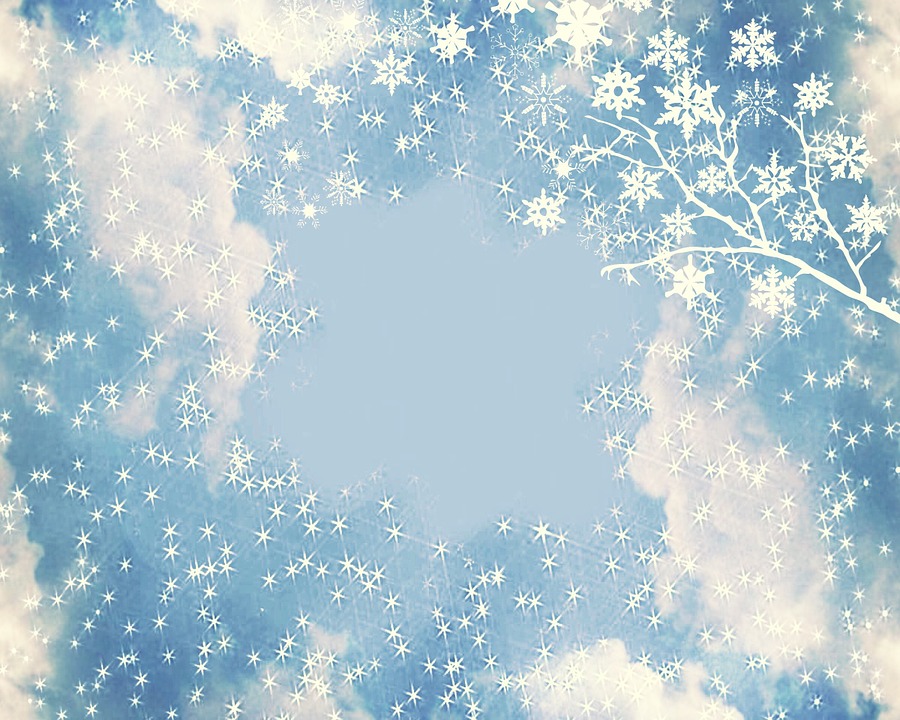 保養眼睛
很多疾病表現都可從眼睛得知
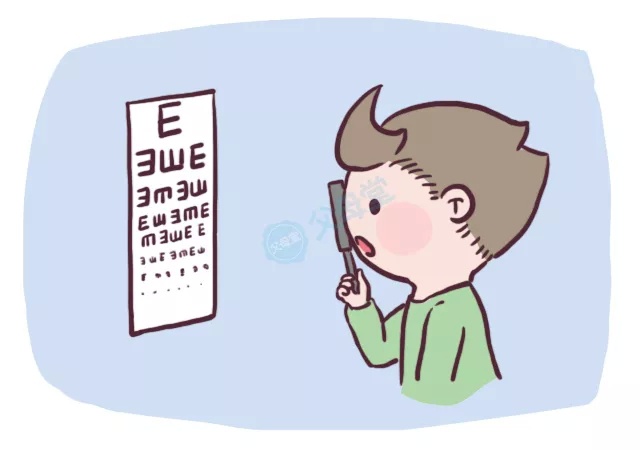 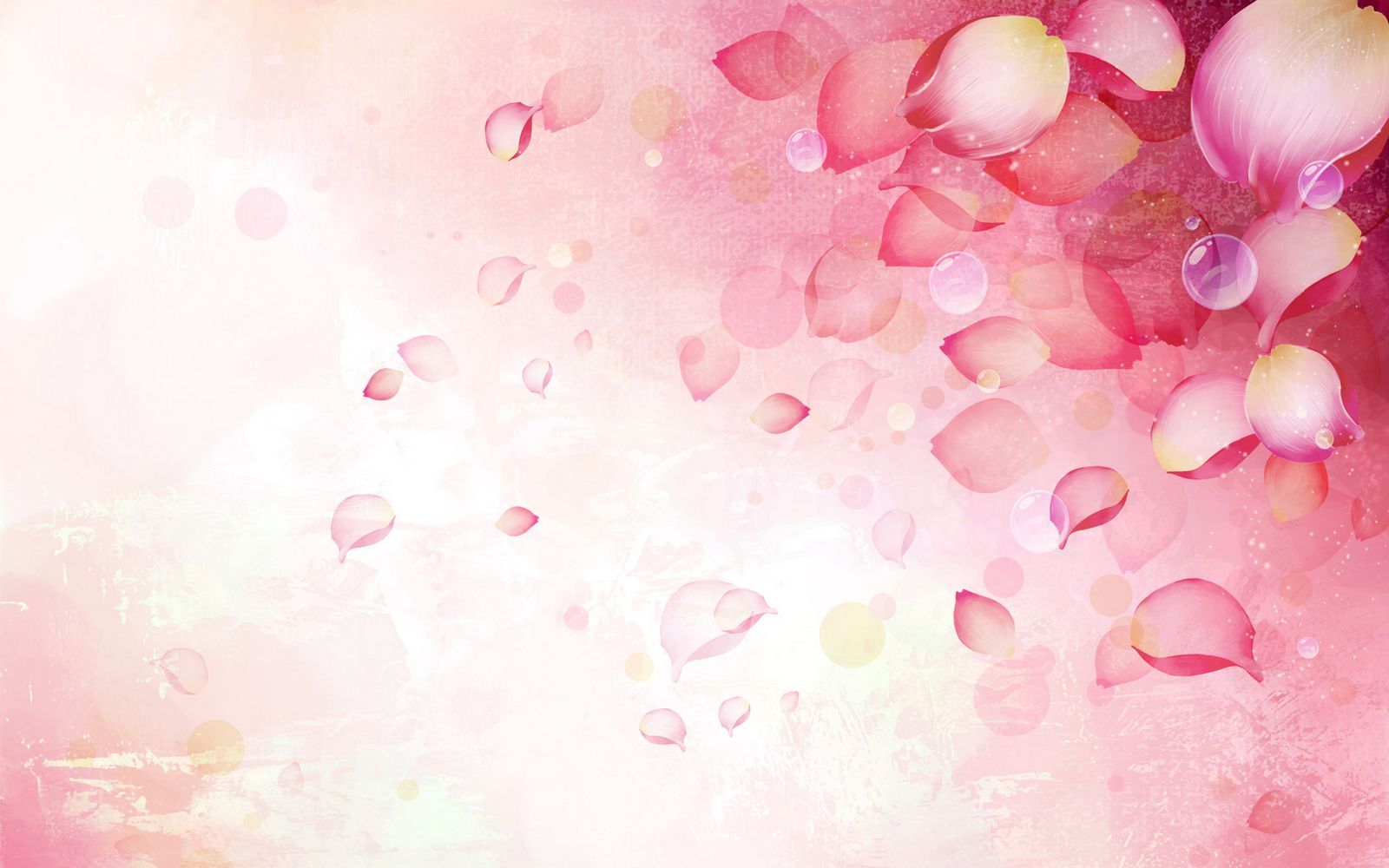 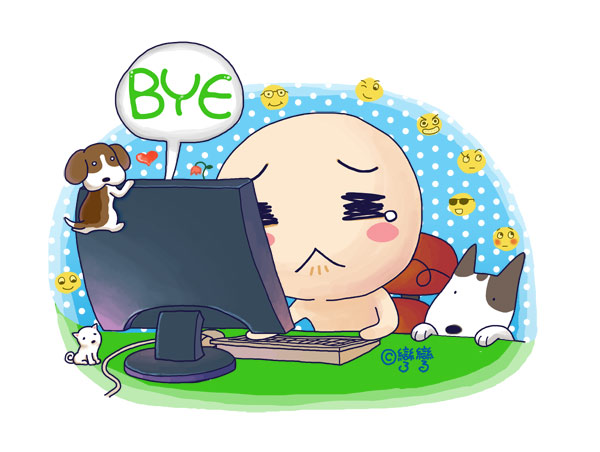 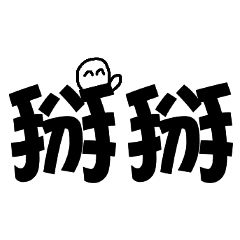 謝謝大家